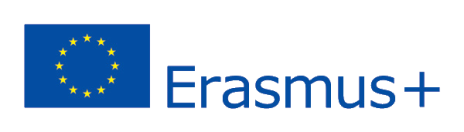 2018-3-HR01-KA205-060151
1. Antreprenoriat - Prezentarea cursului
Antreprenoriat
ANTREPRENORIAT
Un curs interdisciplinar conceput pentru a învăța studenții cum să gândească și să acționeze antreprenorial.

Se concentrează pe diferite etape legate de procesul antreprenorial, inclusiv inovația modelului de afaceri, generarea de bani, gestionarea afacerilor mici, precum și strategiile care îmbunătățesc performanța noilor afaceri
AGROTURISM
Cum este agroturismul similar și diferit de alte moduri de turism?

Definiții și tipuri de agroturism
DESCRIEREA CURSULUI
Centrat în jurul unui amestec de explorare teoretică, precum și studii de caz de exemple din lumea reală, studenții vor dezvolta creativitatea personală și inițiativa antreprenorială, adoptând pașii cheie în elaborarea ideii de afaceri, înțelegând etapele procesului antreprenorial și resursele necesare pentru dezvoltarea cu succes a întreprinderilor antreprenoriale.
Conceptele și abilitățile sunt întărite de un accent puternic pe experiențele practice.
Sunt incluse aplicațiile pentru societate, indivizi și utilizarea tehnologiei.
REZULTATELE ÎNVĂȚĂRII
Definiți termenii de bază pentru afaceri antreprenoriale și de familie și analizați mediul de afaceri pentru a identifica oportunități de afaceri.
Creați și exploatați idei de afaceri inovatoare și oportunități de piață prin identificarea elementelor de succes ale întreprinderilor antreprenoriale.
Aplicați principiile viabilității întreprinderilor, noilor propuneri de afaceri și oportunităților în cadrul întreprinderilor existente.
Luați în considerare condițiile legale și financiare pentru începerea unei întreprinderi.
Transformați oportunitățile de piață într-un plan de afaceri și construiți o mentalitate concentrându-vă pe dezvoltarea unor abordări noi și unice ale oportunităților de piață.
Aplicați principiile pregătirii unui plan de afaceri de pornire, subliniind finanțarea, marketingul și organizarea.
Interpretează propriul plan de afaceri.